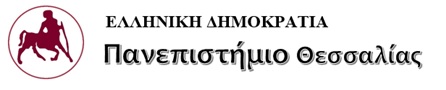 Κινητικά προβλήματαΠολλαπλές αναπηρίες
Ενότητα 3.2 
Φυσικοθεραπεία 

Ιουλία Νησιώτου
Σχολή Ανθρωπιστικών και Κοινωνικών Επιστημών  
Παιδαγωγικό Τμήμα Ειδικής Αγωγής
Διεπιστημονική προσέγγιση και παρέμβαση
Βασικοί στόχοι
Πρόληψη μονίμων παραμορφώσεων
Σχολική και κοινωνική ένταξη 
Εκπαίδευση των παιδιών με κινητικές δυσλειτουργίες στις βασικές καθημερινές δεξιότητες.
Φυσικοθεραπεία
Οι διάφορες μορφές της Ε.Π. έχουν κοινό χαρακτηριστικό τη μόνιμη αλλά μεταβαλλόμενη διαταραχή του ελέγχου και του συντονισμού των προτύπων στάσης και κίνησης.
Στην πλαστικότητα του εγκεφάλου στηρίζεται και η φυσικοθεραπεία, στην προσπάθειά της να «διδάξει» την σωστή κίνηση στο παιδί που παρουσιάζει κινητικό έλλειμμα.
Φυσιολογική κινητική ανάπτυξη: το παιδί κατακτά και διατηρεί την ικανότητα να στέκεται και να κινείται ενάντια στη βαρύτητα και να ισορροπεί. 
Αυτό προϋποθέτει φυσιολογικό μυϊκό τόνο και ελεύθερες αρθρώσεις.
Αξιολόγηση των παιδιών Με Ε.Π.
Αξιολόγηση του πρόωρου και τελειόμηνου νεογνού (test Dubowitz, Brazelton, Alberta κλπ)
Παρατήρηση της αυτόματης και εκούσιας δραστηριότητας και της απάντησης σε χειρισμούς
Γενική εικόνα του παιδιού, μυϊκός τόνος, επαφή με το περιβάλλον
Επιλογή του κατάλληλου χρόνου έναρξης της  παρέμβασης.
Έγκαιρη Παρέμβαση
Κατά τα πρώτα χρόνια της ζωής ο εγκέφαλος διαθέτει πλαστικότητα και προσαρμοστικότητα. 
Η περίοδος αυτή έχει ιδιαίτερη σημασία γιατί προσφέρει μεγάλες δυνατότητες μάθησης και προσαρμογής στο παιδί με Ε.Π.
Φυσικοθεραπεία 1/2
Αισθητικοκινητική καθοδήγηση με μορφή «κινητικού μαθήματος».
Συστηματική αξιολόγηση, ιεράρχηση προβλημάτων.
Βραχυπρόθεσμοι και μακροπρόθεσμοι στόχοι.
“Οδηγός” η γνώση της κινητικής ανάπτυξης στο φυσιολογικό παιδί.
Στόχος η όσο το δυνατόν «φυσιολογική» η κινητική δραστηριότητα, ώστε να ενσωματωθεί στην καθημερινή λειτουργική πρακτική:
Γνώση σώματος
Αναγνώριση περιβάλλοντος
Επικοινωνία
Μετακίνηση
Παιχνίδι
Αυτοεξυπηρέτηση
Ε.Π. Προβλήματα που αντιμετωπίζει ο φυσικοθεραπευτής
Διαταραχές του μυϊκού τόνου και ακούσιες κινήσεις
Ελλιπής έλεγχος κεφαλής
Ελλιπής έλεγχος κορμού
Ελλιπής έλεγχος λεκάνης- ισχίων
Ελλιπής έλεγχος άνω και κάτω άκρων
Η Φυσικοθεραπεία δε διδάσκει την κίνηση, αλλά την αίσθηση της κίνησης  και τον  κινητικό έλεγχο
Θέσεις, τεχνικές και ασκήσεις για:
Βελτίωση της κινητικότητας των αρθρώσεων
Βελτίωση της ελαστικότητας των μυών
Βελτίωση του ελέγχου αναπνοής
Κατάλληλες θέσεις για ενίσχυση της συνεργασίας των μυών
Προϋποθέσεις της φυσιολογικής κίνησης
Φυσιολογικός μυϊκός τόνος
Φυσιολογικό εύρος κίνησης
Φυσιολογική αισθητικότητα (απάντηση στα ερεθίσματα του περιβάλλοντος)
Ένστικτο
Κίνητρο
Στενή εξάρτηση του μυϊκού τόνου και της αισθητικής επανατροφοδότησης
(Η διέγερση των αισθητικών υποδοχέων επηρεάζει το μυϊκό τόνο και αντίστροφα)
Κινητικά πρότυπα
Σύνολο μυών που δραστηριοποιούνται συντονισμένα και συνεργάζονται για  την εκτέλεση μιας κίνησης (αγωνιστές και ανταγωνιστές, συνεργοί και σταθεροποιοί μύες.
Σε κάθε κινητικό πρότυπο διακρίνουμε
Αρχική θέση
Εύρος
Αλληλοδιαδοχή κινήσεων
Ταχύτητα
Κατεύθυνση
Τελική θέση
Μυϊκό τόνο 
Αισθητική επανατροφοδότηση
Παραδείγματα
Από την καθιστή στην όρθια θέση
Ρολάρισμα από την ύπτια στην πρηνή θέση
Από το βαθύ κάθισμα στην τετραποδική θέση
Δηλαδή, ανάπτυξη της κινητικής διαδικασίας που απαιτείται για τη μετακίνηση από την ύπτια στην πρηνή θέση  και το αντίθετο (ρολάρισμα), καθώς και από την κατάκλιση στην καθιστή θέση
Νευροεξελικτική αγωγή (μέθοδος N.D.T.)Bobath  Bobath, 1990
Μεγάλη ποικιλία στρατηγικών, οι οποίες μπορούν να προσαρμόζονται στα ελλείμματα του παιδιού
Θεραπευτικοί χειρισμοί που διευκολύνουν τα κινητικά πρότυπα
Συνεχής αλληλεπίδραση μεταξύ θεραπευτή- θεραπευόμενου
Κατάκτηση στάσεων και κινήσεων για την επίτευξη λειτουργικών στόχων.
Φυσικοθεραπεία 2/2
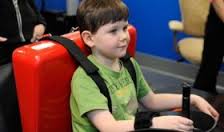 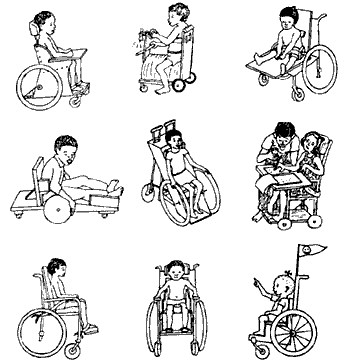 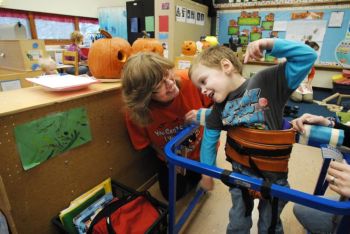 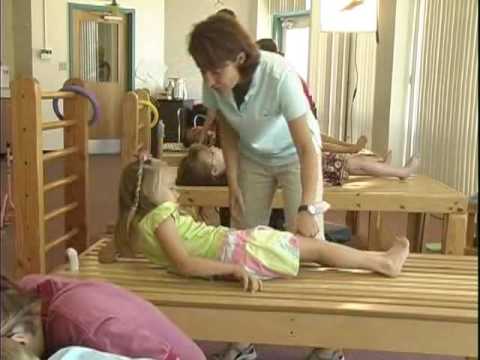 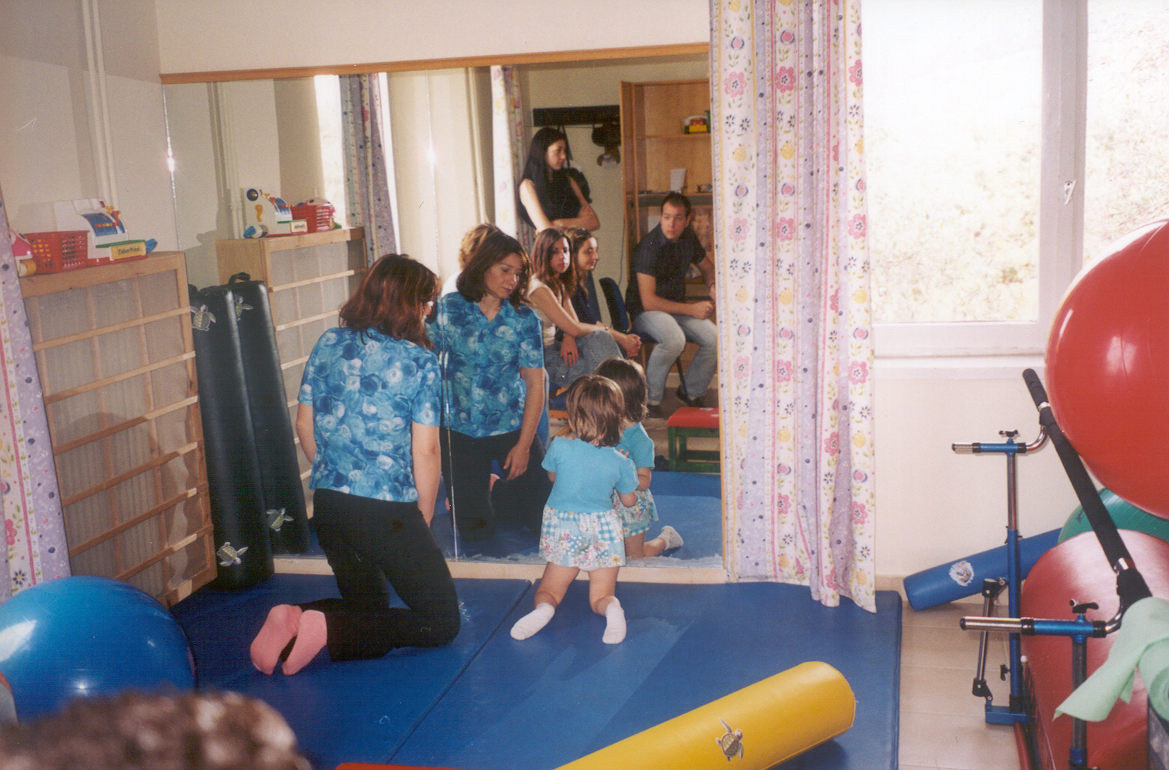 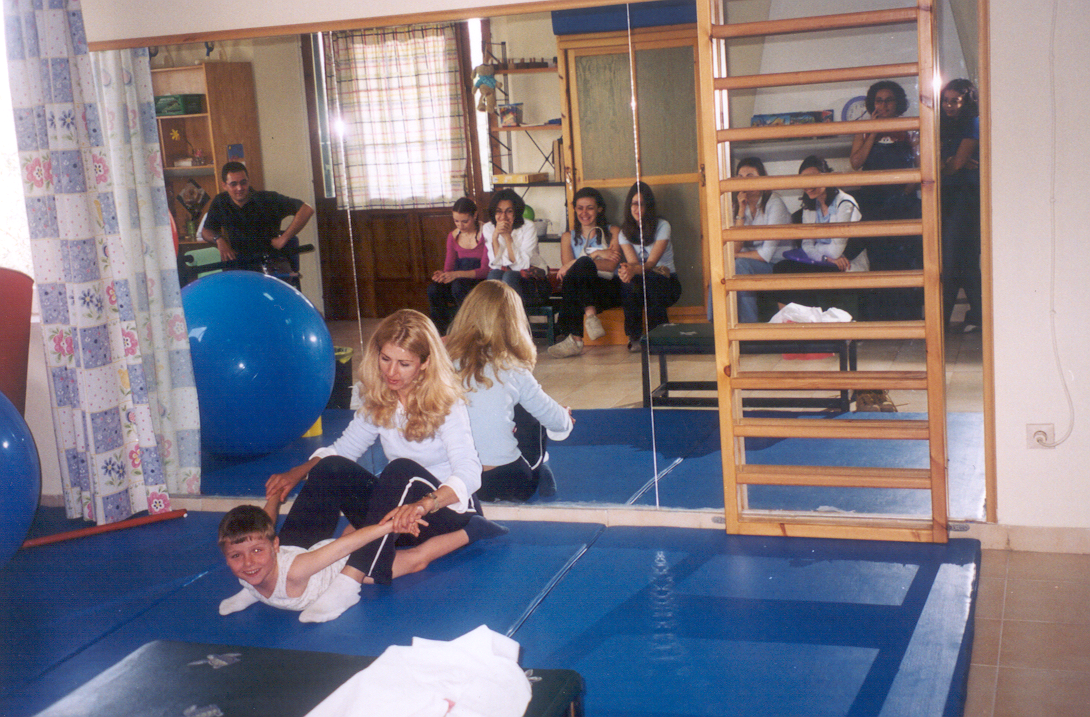 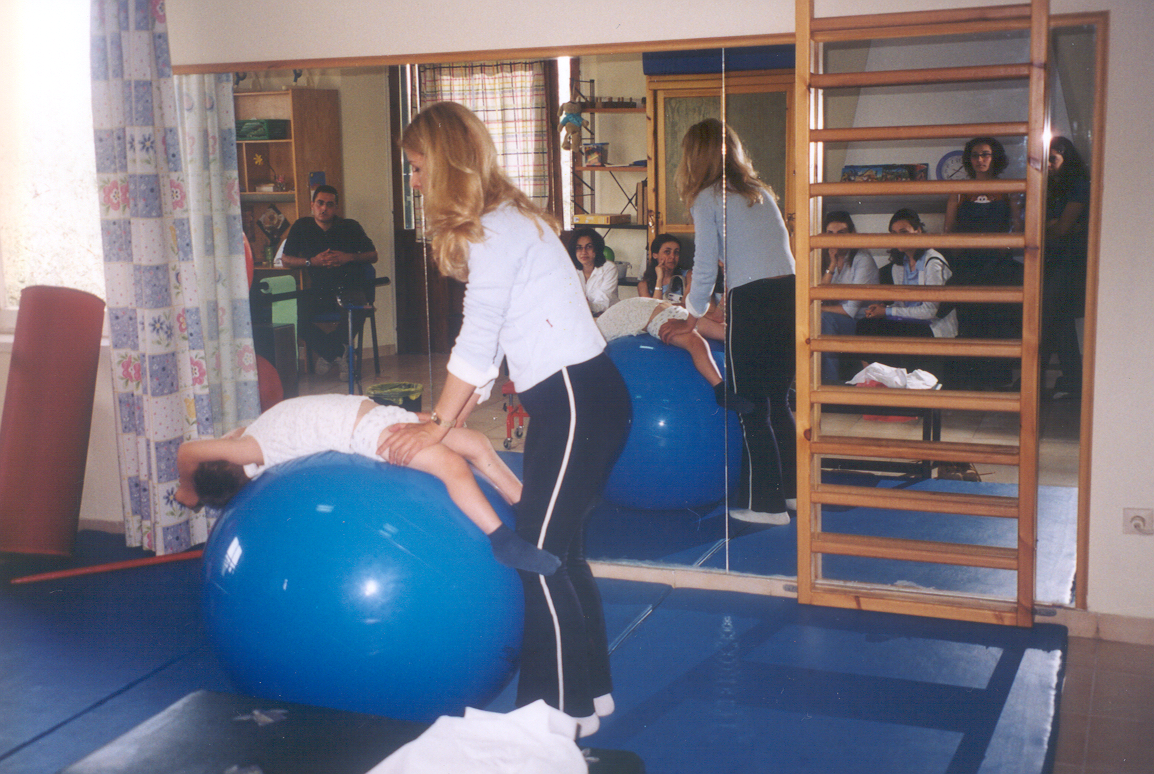 Διόρθωση της στάσης
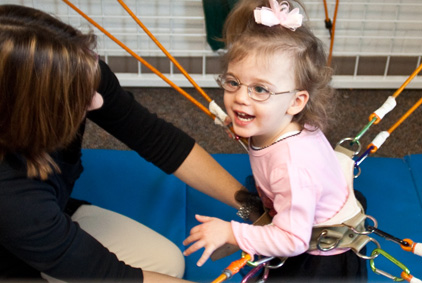 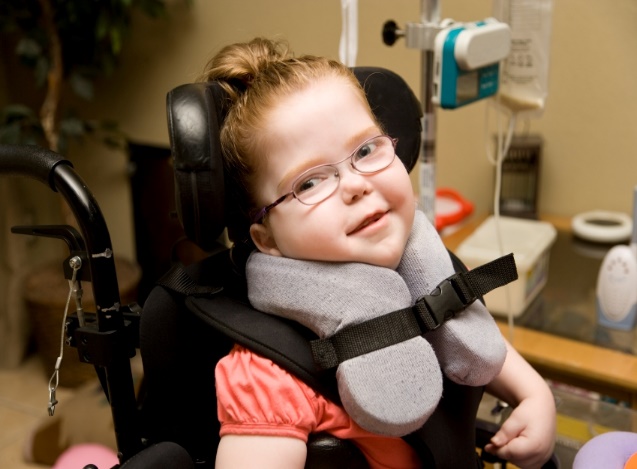 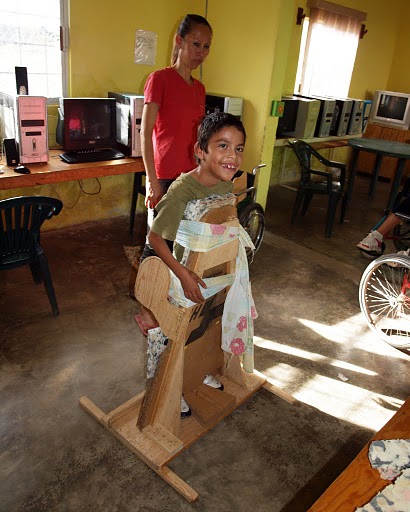 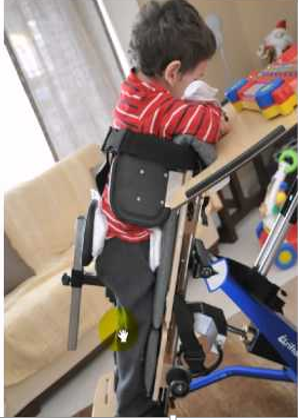 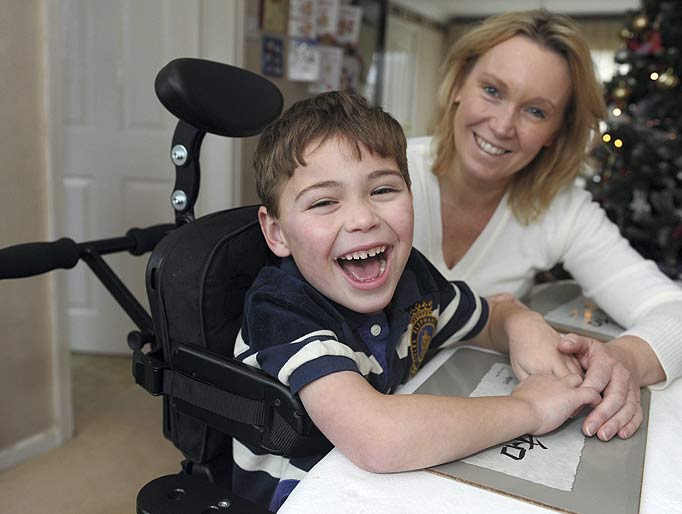 Ορθώσεις
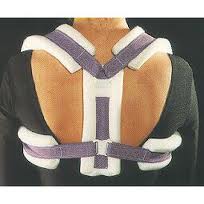 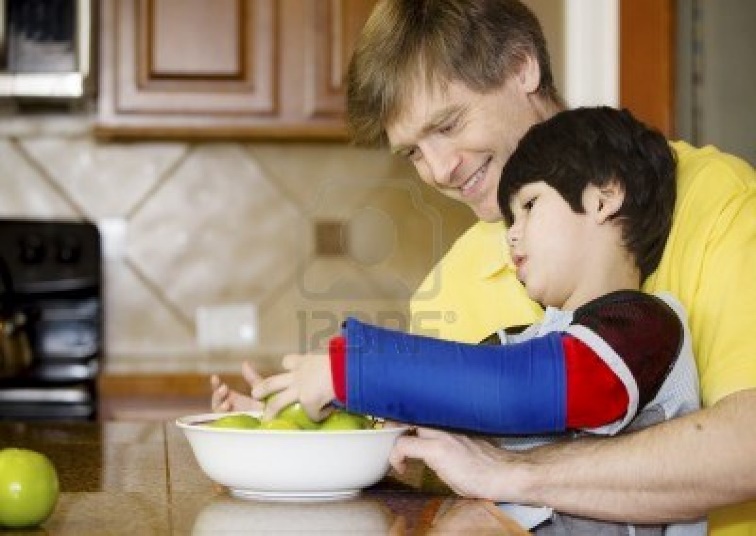 Βοηθήματα κίνησης
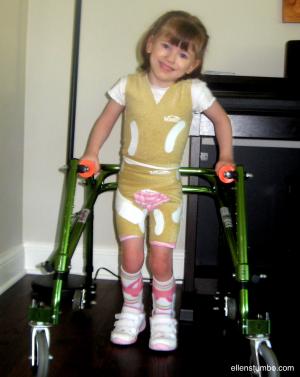 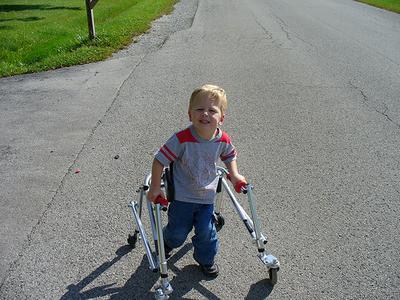 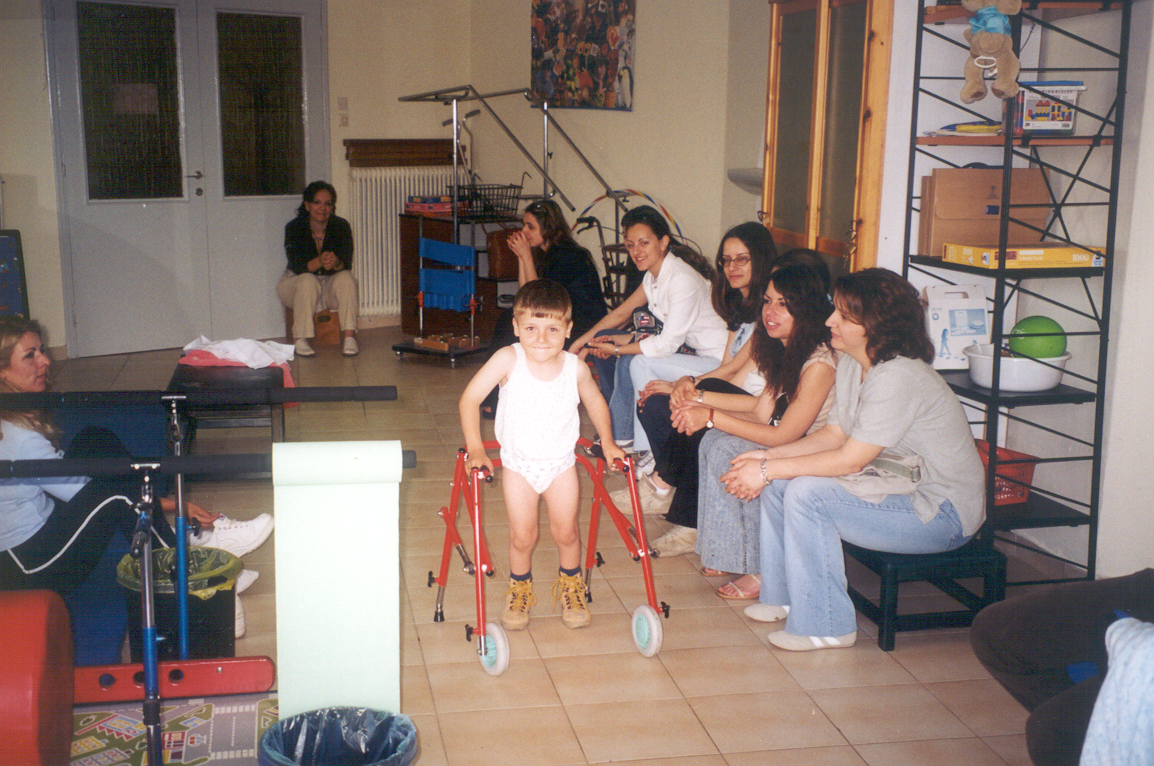 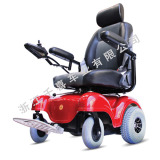 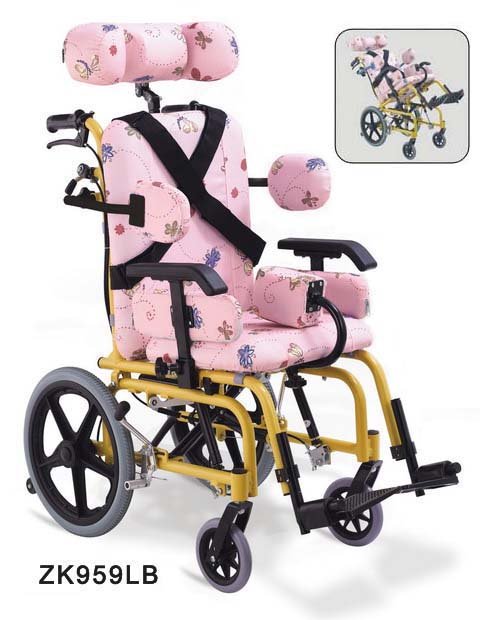 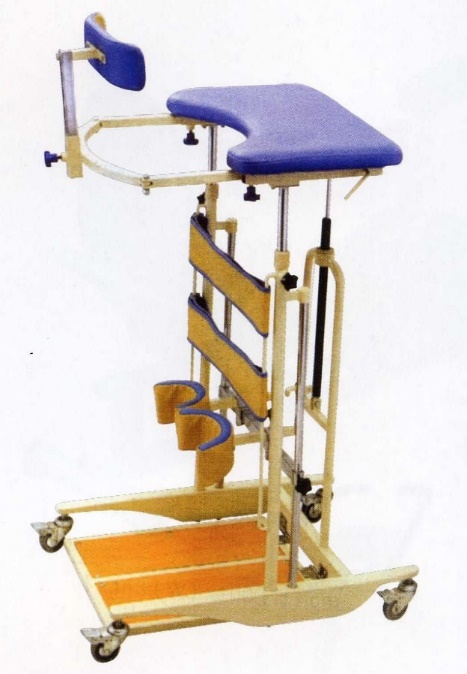 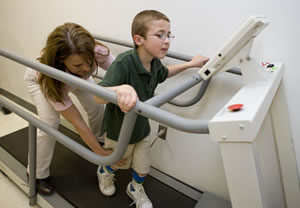 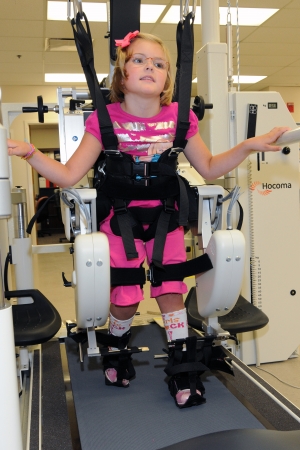 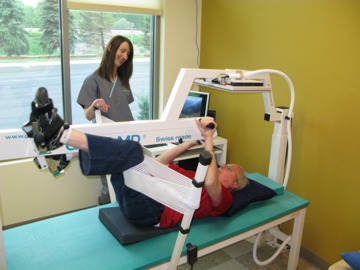 Θεωρητική βάση
Στα πλαίσια της φυσιοθεραπείας, οι θεραπευτές κάνουν χρήση ορισμένων μεθόδων προκειμένου να αναστραφούν οι παθολογικές αλλαγές που υπέστη το ΚΝΣ και να εδραιωθεί όσο καλύτερα γίνεται η φυσιολογική κίνηση.
Η φυσικοθεραπεία δεν αναστρέφει τις βλάβες του ΚΝΣ, αλλά ελαττώνει τα δυσμενή αποτελέσματα, στηριζόμενη στην πλαστικότητα του εγκεφάλου και στην ικανότητά του να προσλαμβάνει ερεθίσματα από το περιβάλλον και να προσαρμόζεται.
Η διαδικασία αυτή ακολουθεί μια πορεία αντίστροφη από τη φυσιολογική. Ο μυς είναι εκείνος που στέλνει το μήνυμα στους νευρώνες και προκαλεί ενεργοποίηση του εγκεφάλου.
Επομένως, η Φυσικοθεραπεία...
δημιουργεί τις κατάλληλες προϋποθέσεις, ώστε το παιδί να καταφέρει να ανταποκριθεί στις λειτουργικές ανάγκες του.
Οι φυσικοθεραπευτές μέσα από τη διδασκαλία της κίνησης προσπαθούν να ενεργοποιήσουν τον εγκέφαλο ώστε να μπορέσει να δημιουργήσει νέες νευρικές οδούς.
L’enseignant trouvera auprès des professionnels de santé les informations nécessaires pour ajus ter les activités proposée aux besoins et aux possibilités demander à l’élève.Il devra obtenir des informations sur différentes questions :- La capacité de l’enfant à conduire son fauteuil.- Son degré de fatigabilité.- Sa capacité à réaliser des transferts. (Transfert : dans le domaine du handicap moteur, désigne l'action qui consiste à déplacer son corps, se transférer d'un point à un autre. Exemple : du lit à un fauteuil roulant, d'un fauteuil roulant à un siège de WC ou à une baignoire, etc.).- Son installation dans le fauteuil.- Sa capacité à évaluer des dangers ou risques potentiels.- Les adaptations nécessaires pour certaines activités.Dans la très grande majorité des cas, l’enfant a déjà appris avec l’aide de professionnels (ergothérapeutes ou kinésithérapeutes) à manier et maîtriser son fauteuil. L’établissement scolaire n’a pas pour mission l’apprentissage de la conduite d’un fauteuil, c’est le rôle des services spécialisés de soutien (Sessad).Le rôle du Projet personnalisé de scolarisation (PPS) est de définir les besoins de l’élève en matière d’aides humaines, techniques et matérielles et de soutien pédagogique.Ce PPS précisera notamment les nécessaires changements de posture au cours de la journée scolaire.
Λ
Le fauteuil
Le fauteuil de l’élève lui est spécifique et personnel.Le fauteuil roulant est souvent considéré par certains qui l’utilisent quotidiennement comme un prolongement de leur corps. Ce n’est donc pas une aide technique ou un matériel comme un autre dans la mesure où il représente la condition essentielle, vitale d’une autonomie de déplacement.Il existe différents types de fauteuils : fauteuils manuels, électriques, verticalisateurs (qui permettent à une personne handicapée de retrouver la station debout et l’aident dans les actes de la vie quotidienne).Un fauteuil roulant est toujours prescrit par un médecin, à partir d’un diagnostic qui précise les indications et contre-indications. Le choix du fauteuil, les essais et l’apprentissage sont souvent réalisés par les ergothérapeutes. Le fauteuil est choisi à partir d’un bilan fonctionnel, des contraintes de l’environnement, des mesures anthropomorphiques et d’un bilan des activités quotidiennes. Ceci permettra aussi de personnaliser le fauteuil et les accessoires.L’enseignant de l’enfant peut obtenir des professionnels d’une équipe pluridisciplinaire l’ensemble des informations qui concernent :- La capacité de l’élève à diriger et maîtriser son fauteuil (vitesse, terrain accidenté, etc., connaissance de ses devoirs de prudence vis-à-vis des autres).- L’installation de l’élève, le réglage des repose-pieds, le rôle des différentes adaptations ou éventuels accessoires (coussin anti-escarres, repose-tête, tablette, table à plateau mobile, etc.).- La capacité de l’élève à réaliser partiellement ou non ses transferts.(fauteuil-chaise, fauteuil cuvette WC, etc.).- Les caractéristiques techniques du fauteuil : pliage, chargement d’un fauteuil électrique, poids, recharge des batteries.- La nécessité d’adaptations techniques et pédagogiques.- L’attitude à tenir en cas de casse ou panne avec des réparations pour l’essentiel effectuées par un fournisseur agréé apte à intervenir rapidement en cas d’immobilisation du fauteuil.Quel que soit l’attrait du fauteuil pour les autres élèves, le fauteuil ne peut en aucun cas être un jouet ou un moyen de transport « collectif », en particulier enfant qui monte sur l’arrière du fauteuil pour faire le tour de la cour.
Τέλος Ενότητας
Χρηματοδότηση
Το παρόν εκπαιδευτικό υλικό έχει αναπτυχθεί στo πλαίσιo του εκπαιδευτικού έργου του διδάσκοντα.
Το έργο «Ανοικτά Ακαδημαϊκά Μαθήματα στο Πανεπιστήμιο Αθηνών» έχει χρηματοδοτήσει μόνο την αναδιαμόρφωση του εκπαιδευτικού υλικού. 
Το έργο υλοποιείται στο πλαίσιο του Επιχειρησιακού Προγράμματος «Εκπαίδευση και Δια Βίου Μάθηση» και συγχρηματοδοτείται από την Ευρωπαϊκή Ένωση (Ευρωπαϊκό Κοινωνικό Ταμείο) και από εθνικούς πόρους.
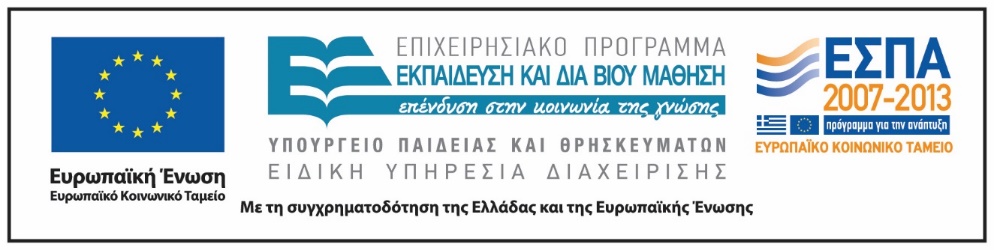 Σημείωμα Αδειοδότησης
Το παρόν υλικό διατίθεται με τους όρους της άδειας χρήσης Creative Commons Αναφορά, Μη Εμπορική Χρήση Παρόμοια Διανομή 4.0 [1] ή μεταγενέστερη, Διεθνής Έκδοση.   Εξαιρούνται τα αυτοτελή έργα τρίτων π.χ. φωτογραφίες, διαγράμματα κ.λ.π.,  τα οποία εμπεριέχονται σε αυτό και τα οποία αναφέρονται μαζί με τους όρους χρήσης τους στο «Σημείωμα Χρήσης Έργων Τρίτων».
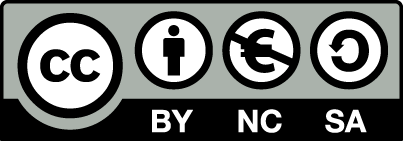 [1] http://creativecommons.org/licenses/by-nc-sa/4.0/ 

Ως Μη Εμπορική ορίζεται η χρήση:
που δεν περιλαμβάνει άμεσο ή έμμεσο οικονομικό όφελος από την χρήση του έργου, για το διανομέα του έργου και αδειοδόχο
που δεν περιλαμβάνει οικονομική συναλλαγή ως προϋπόθεση για τη χρήση ή πρόσβαση στο έργο
που δεν προσπορίζει στο διανομέα του έργου και αδειοδόχο έμμεσο οικονομικό όφελος (π.χ. διαφημίσεις) από την προβολή του έργου σε διαδικτυακό τόπο

Ο δικαιούχος μπορεί να παρέχει στον αδειοδόχο ξεχωριστή άδεια να χρησιμοποιεί το έργο για εμπορική χρήση, εφόσον αυτό του ζητηθεί.
Σημείωμα Χρήσης Έργων Τρίτων
Το Έργο αυτό κάνει χρήση των ακόλουθων έργων:
Εικόνες/Φωτογραφίες

Τα εν λόγω έργα έχουν ανακτηθεί από το διαδίκτυο για εκπαιδευτικούς σκοπούς